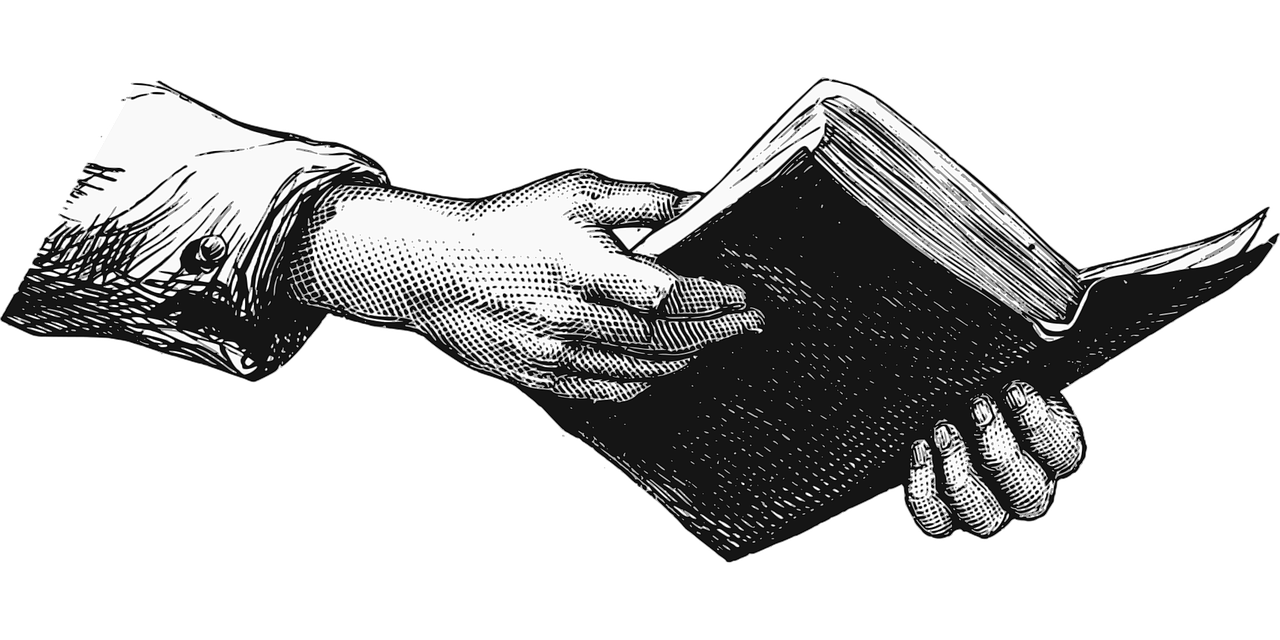 Jean 3:16
Jean 3:16
Car Dieu a tant aimé le monde qu'il a donné son Fils unique, afin que quiconque croit en lui ne périsse point, mais qu'il ait la vie éternelle.
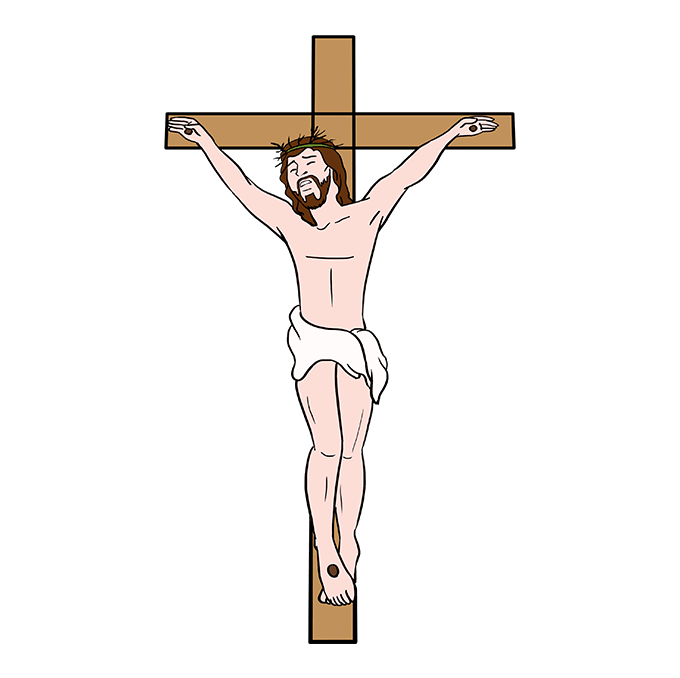 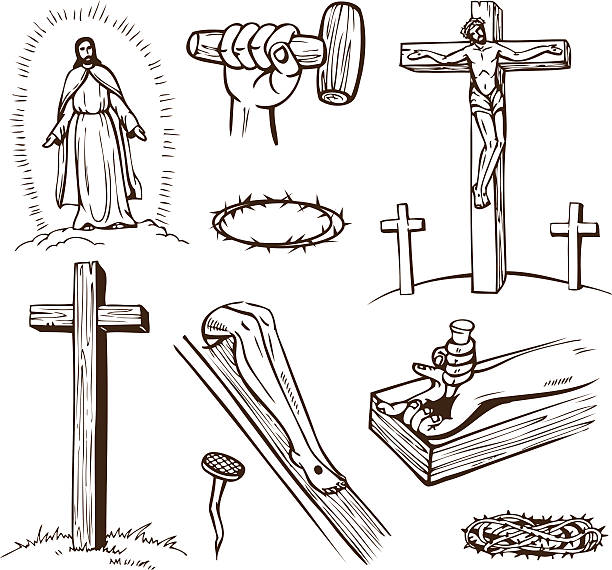 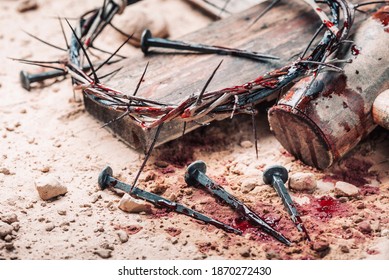 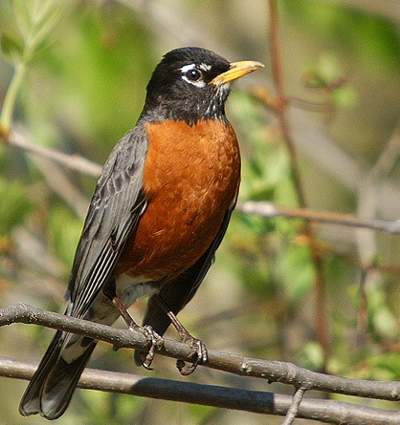 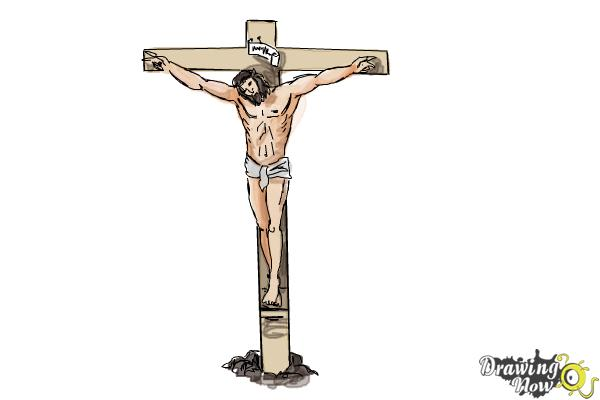 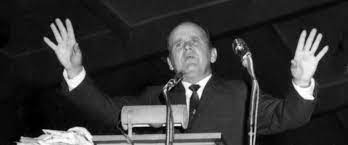 Citation
de Fr. Branham
96 Et je sais une chose… La voici. Je désire que vous écoutiez cela. Il n’y a qu’une chose qui vaincra le diable, c’est le pur amour Divin. L’amour vaincra tout. “Dieu a tant aimé le monde”, c’est ce qui a vaincu la question du péché, c’est ce qui a vaincu la question de la maladie. C’est ce qui vaincra les différends dans l’église. C’est ce qui vaincra tout ce qui y est contraire et qui doit être vaincu. L’amour le fera, si vous le laissez faire.
   56-0826 - L'amour Divin
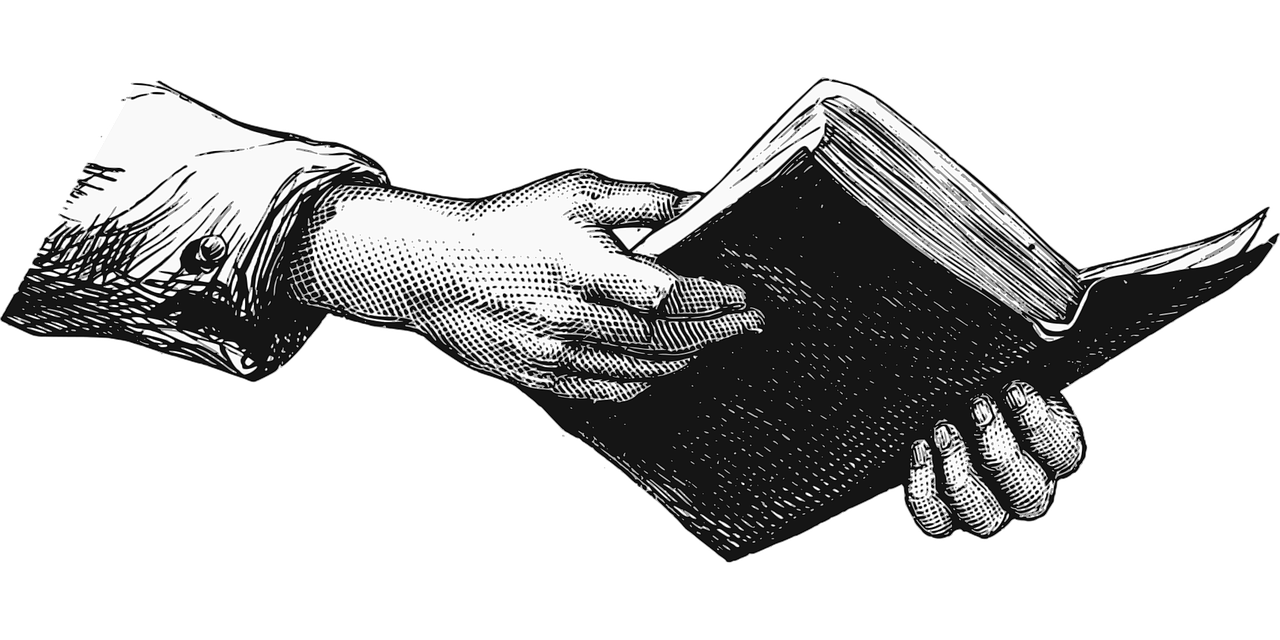 Chant
	https://www.youtube.com/watch?v=jHy5MFabXa43
Activité
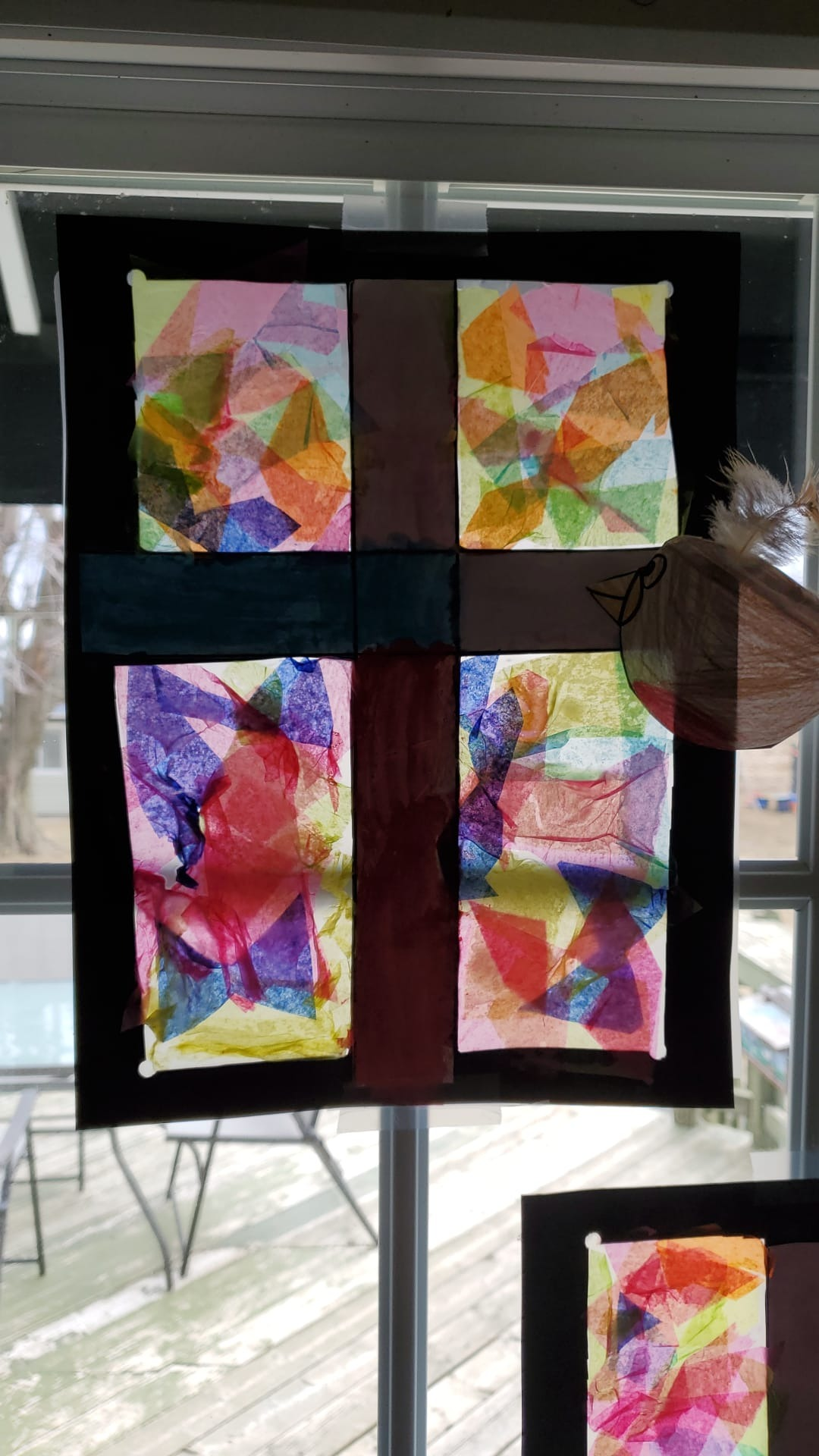 Activité
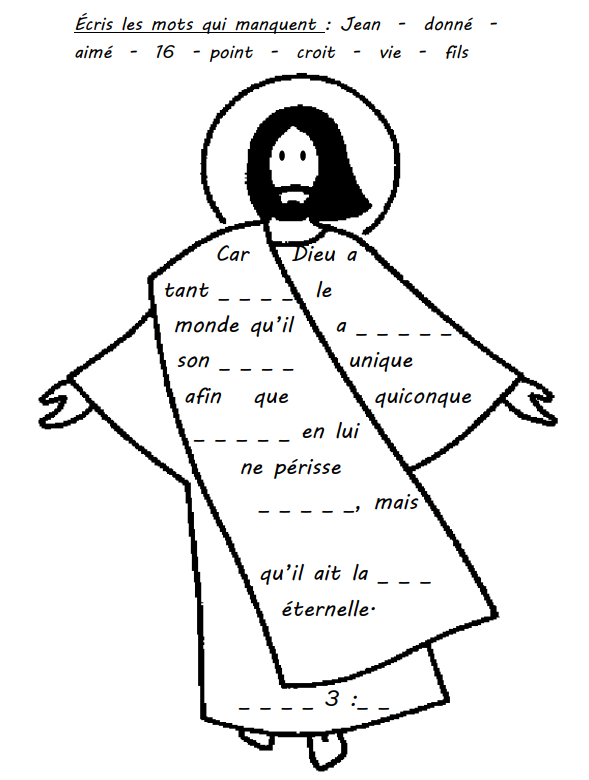 Activité
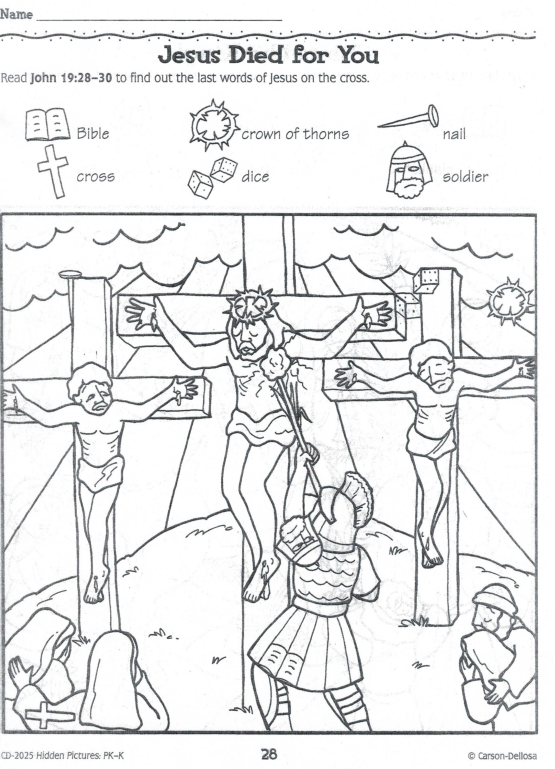